español, con Quique
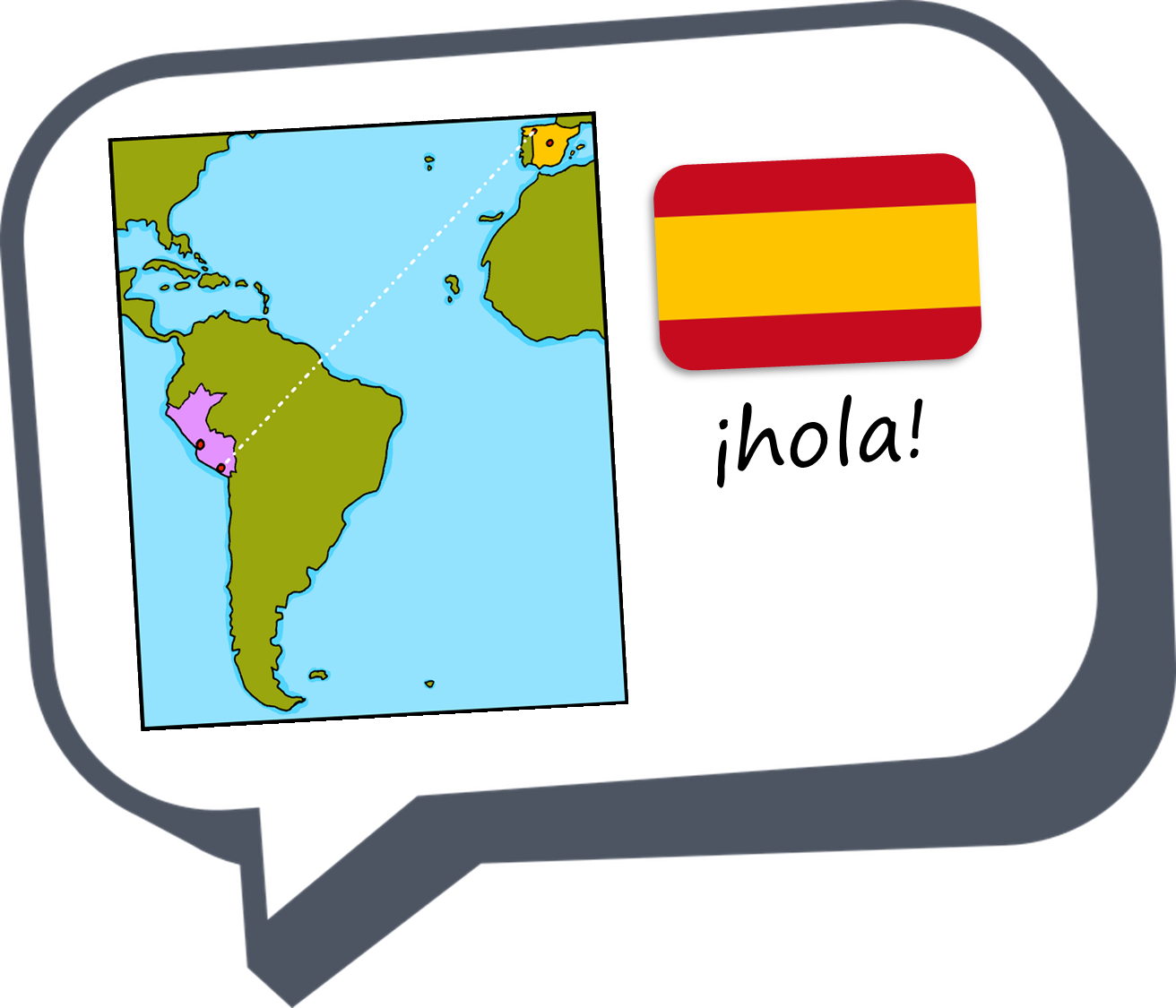 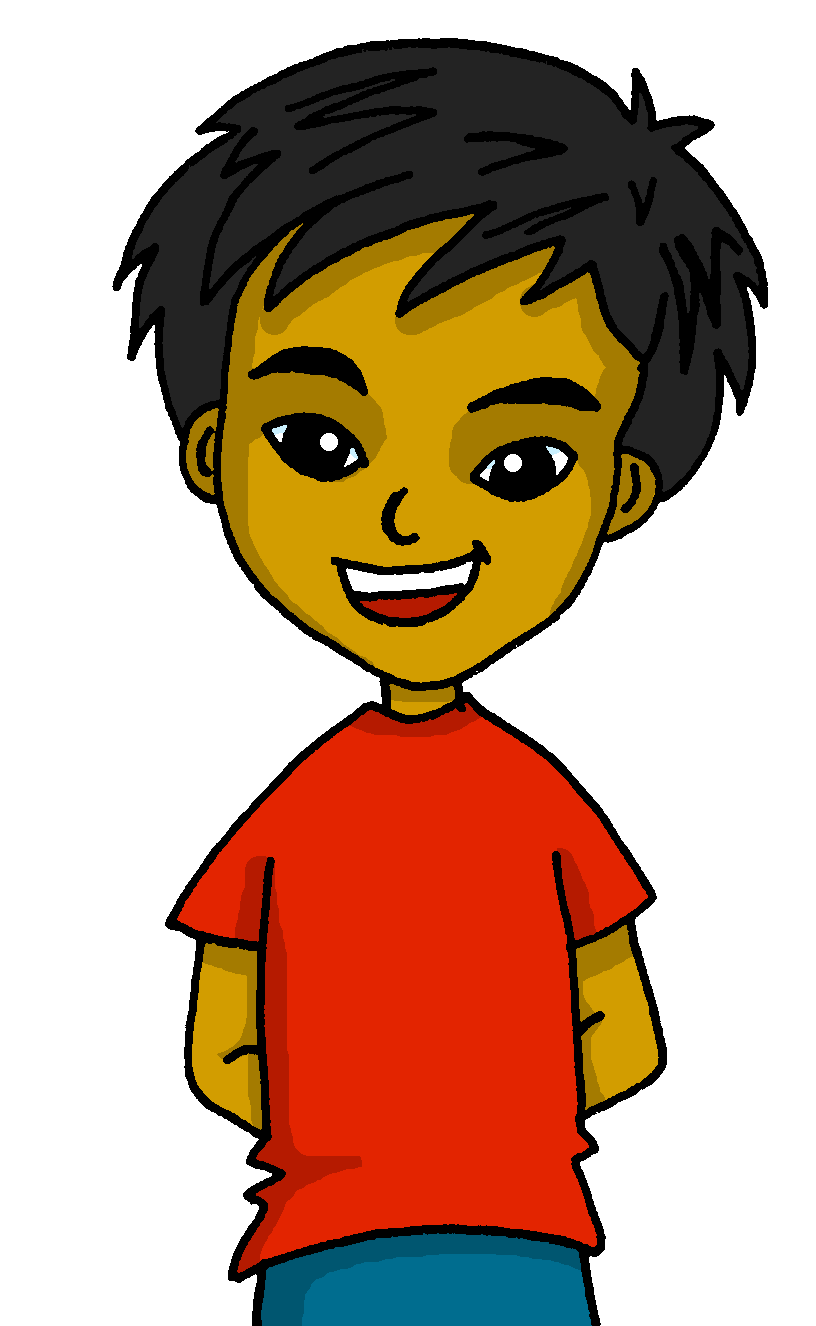 Saying what I and others do
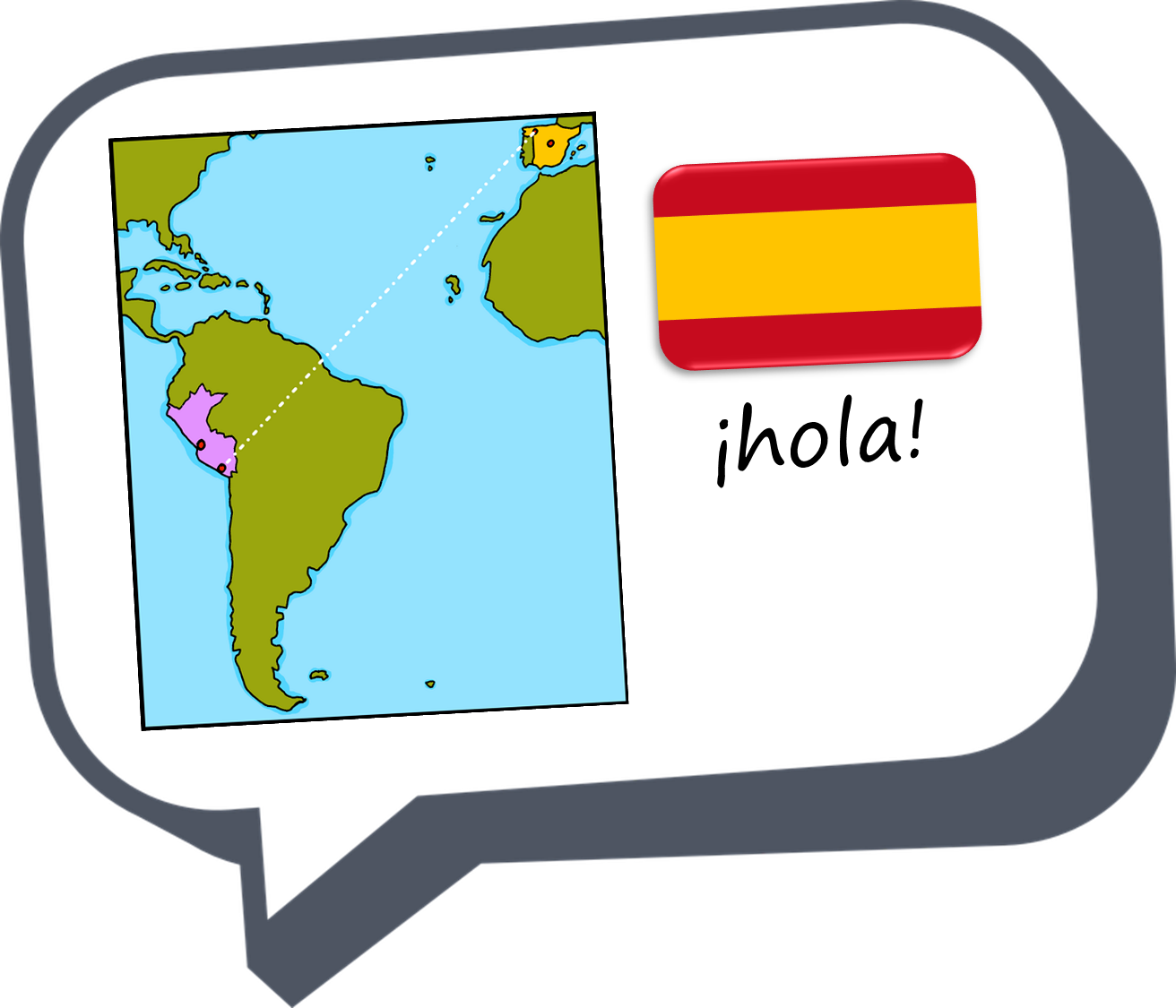 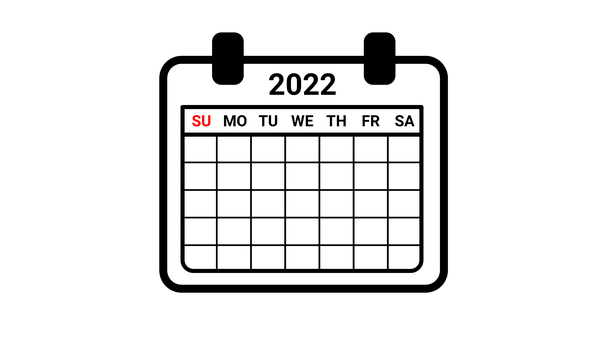 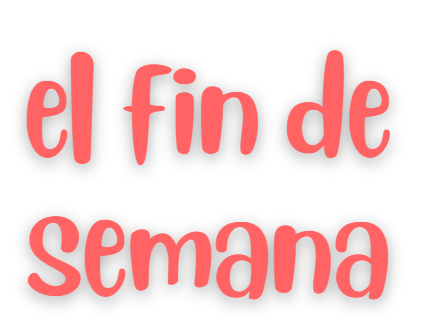 - -ar verbs: infinitives; I vs. s/he
- SSC [l] [ll]
amarillo
[Speaker Notes: Artwork by Steve Clarke. All additional pictures selected are available under a Creative Commons license, no attribution required.

The frequency rankings for words that occur in this PowerPoint which have been previously introduced in the resources are given in the SOW (excel document) and in the resources that first introduced and formally re-visited those words. 

For any other words that occur incidentally in this PowerPoint, frequency rankings will be provided in the notes field wherever possible.

SSC: libro [1477]
Vocabulary: visitar [792] iglesia [437] mamá [675] museo [1114] papá [865] parque [1354] plaza [806] con [14] Revisit 1: tienes [19] hoja [916] idea [247] lápiz [3740] mensaje [847] palabra [192] regla [1380]Revisit 2: feliz [908] imposible [1418] increíble [1642]  ¿dónde? [161]
Glossed words: l / ll cluster: llama [3059] amarillo [>5000] collar [4362] llover [2134] camello [>5000]lobo [3816] paloma [3182] lavar [1676] 

Glossed: desastre [2532] ordenar [1184] comparar [1597] su [12] fin [182] semana [301]


Source: Davies, M. & Davies, K. (2018). A frequency dictionary of Spanish: Core vocabulary for learners (2nd ed.). Routledge: London]
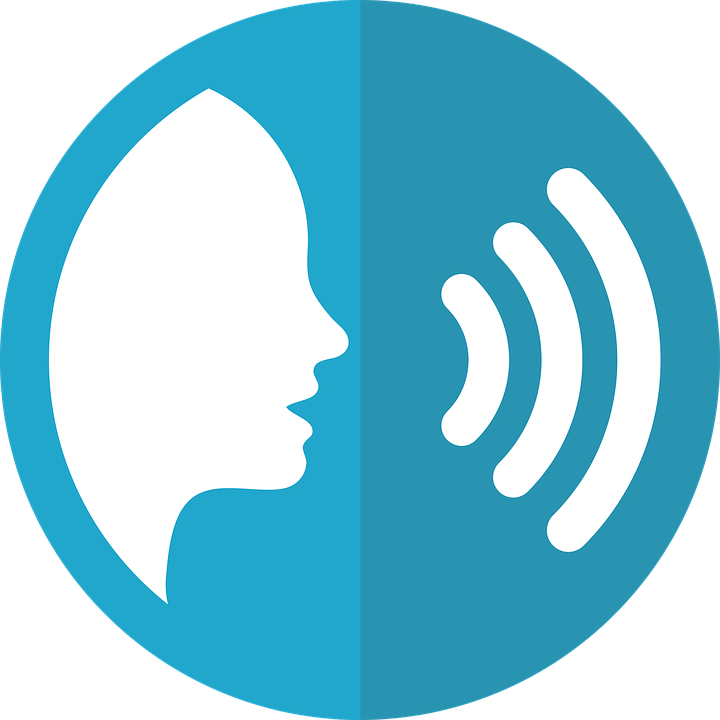 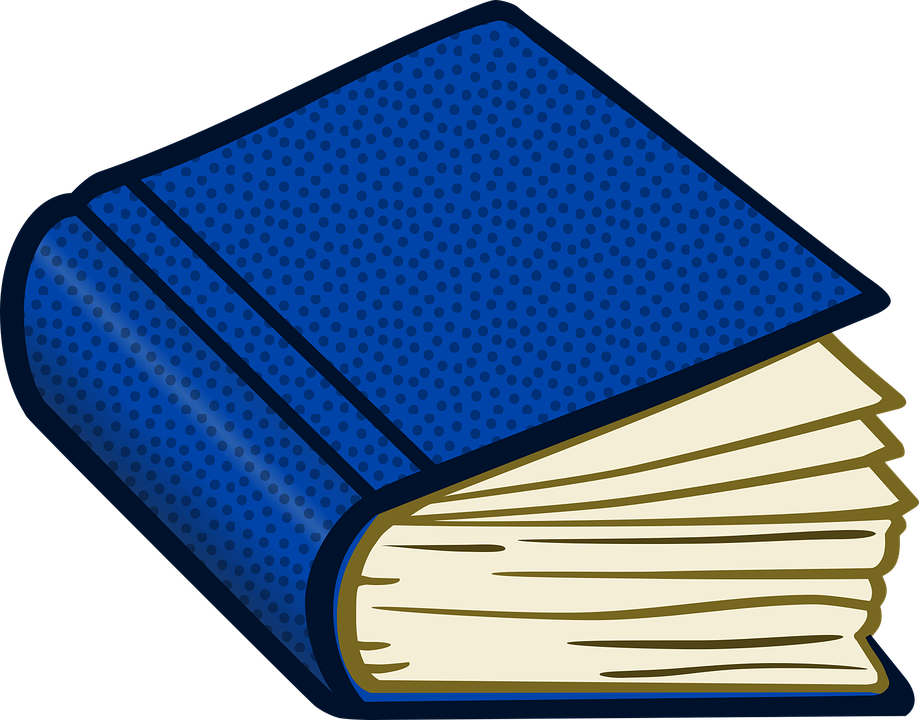 [l]
libro
pronunciar
[ll]
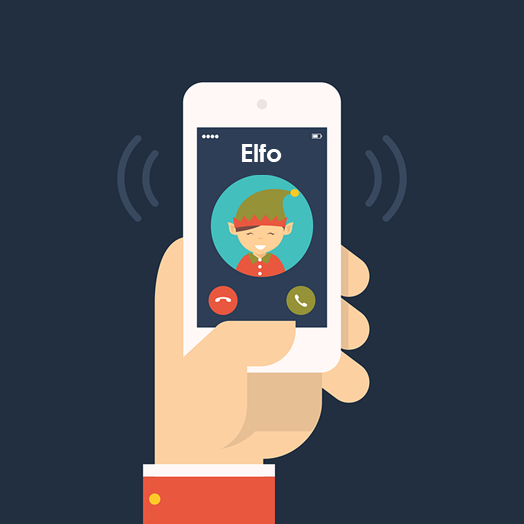 llamar
[Speaker Notes: Timing: 1 minute

Aim: To revisit SSC [l] [ll]

Procedure:
To recap and elicit the pronunciation of the individual SSC [ll] [l]
Click to bring the picture & get students to repeat (with gesture, if using).


Gesture suggestion for libro: use two hands to pretend to open a book 

Gesture suggestion for llamar: with your right hand, pretend to answer the phone, then repeat with the left hand. Two gestures = two syllables of the word.]
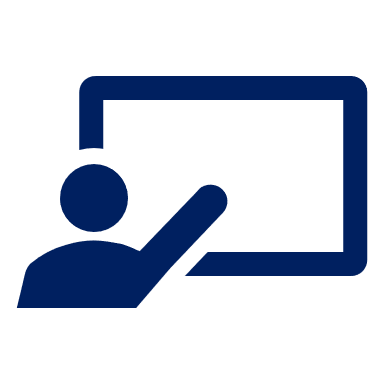 [l] [ll]
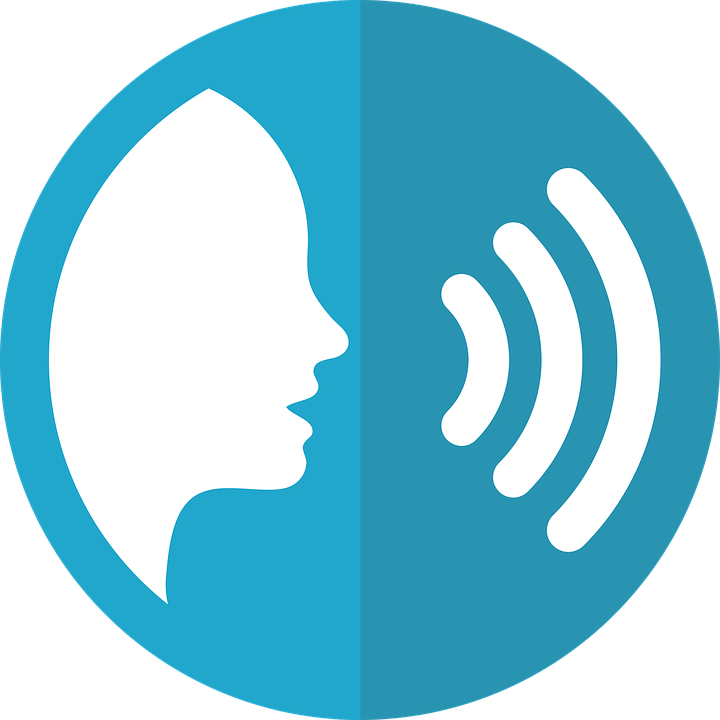 Escucha y escribe.
Practica con tu compañero/a.
pronunciar
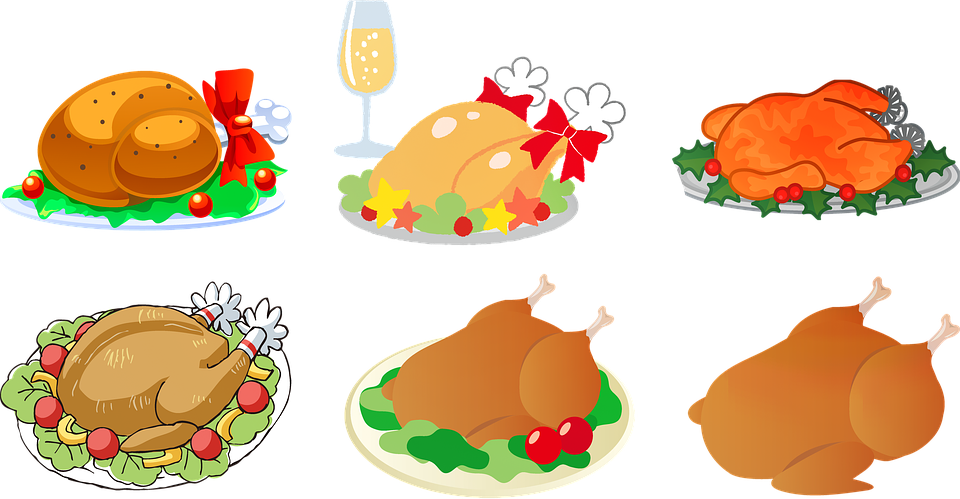 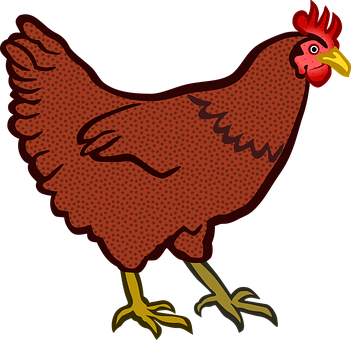 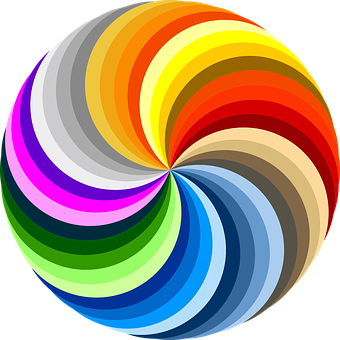 [something]
60
gallina
co l or
a l go
poll o
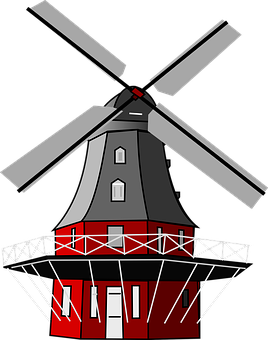 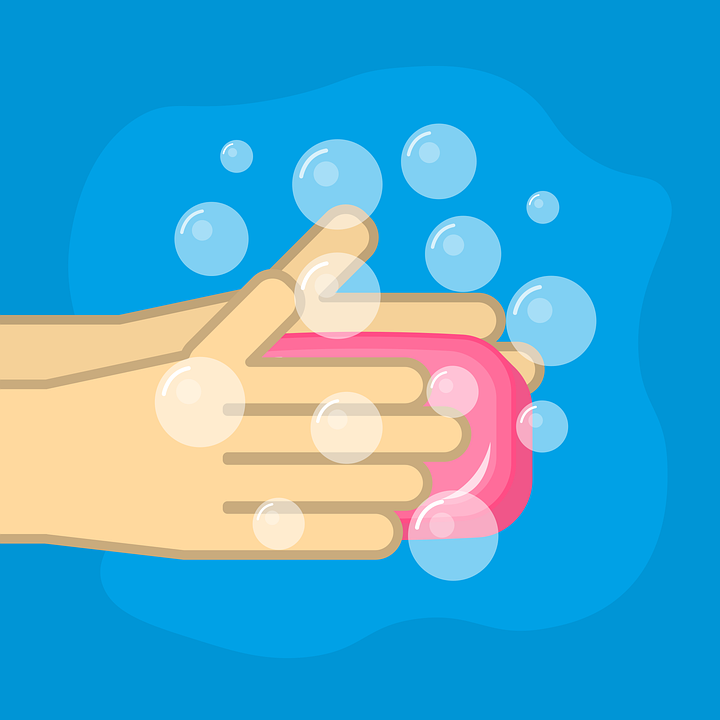 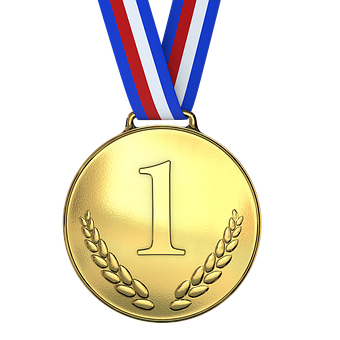 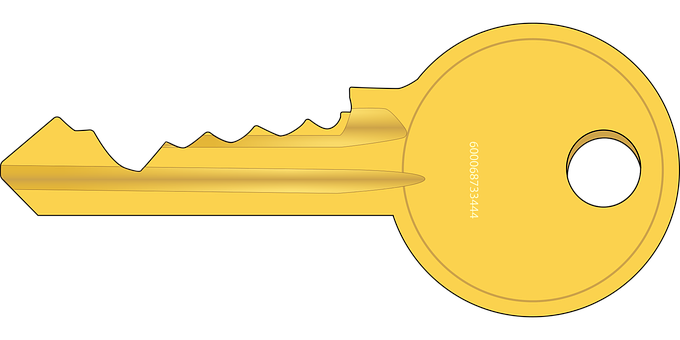 llave
medalla
l avar
mo l ino
0
INICIO
[Speaker Notes: Timing: 3 minutes

Aim: To revisit SSC [l] [ll]

Procedure:
Pupils write 1-8 and either [l] [ll]
Click to listen.
Click again to reveal the pictures and the answers.
Click inicio for pupils to pronounce all of the words.
Click on each image to hear it, if desired.

Transcript:1. gallina
2. pollo
3. algo
4. color
5. medalla
6. molino
7. llave
8. lavar

Frequency of unknown words:
algo [110] gallina [3153] pollo [3577] color [358] medalla [4103] molino [>5000] llave [1853] lavar [1676]]
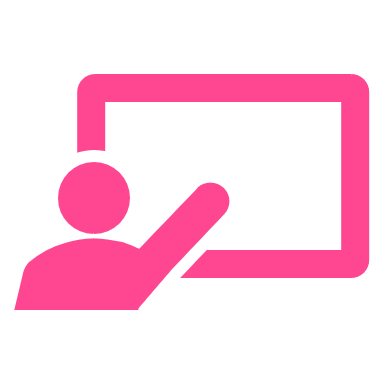 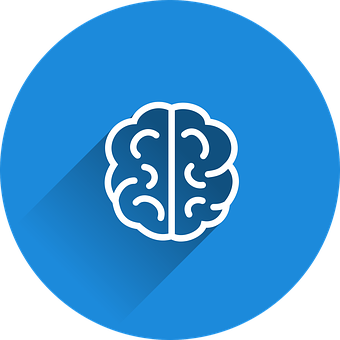 ¿Cómo es en español?
vocabulario
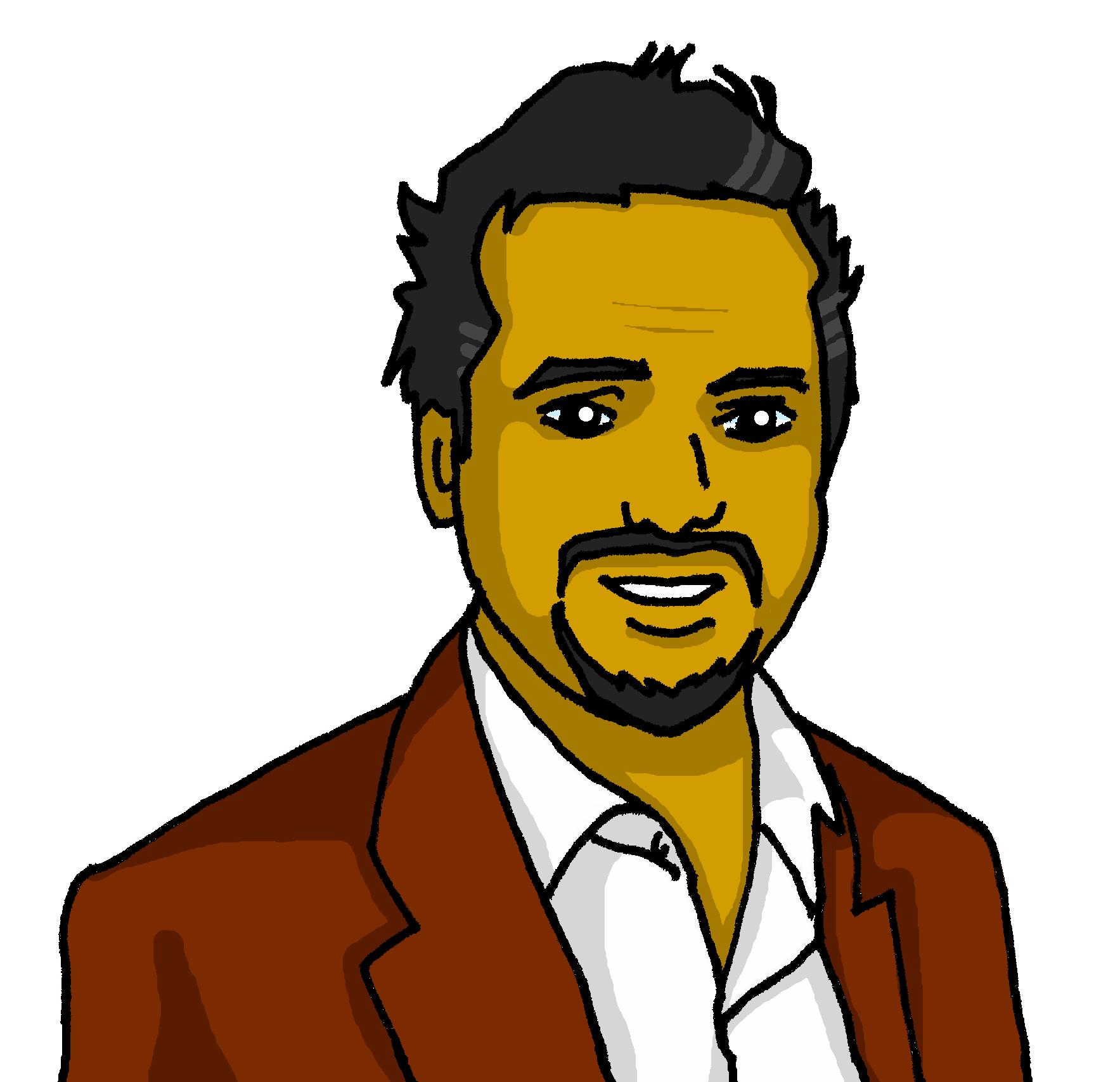 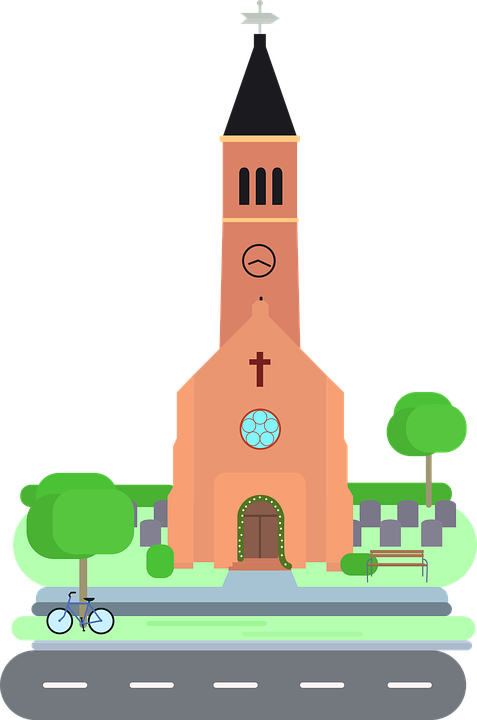 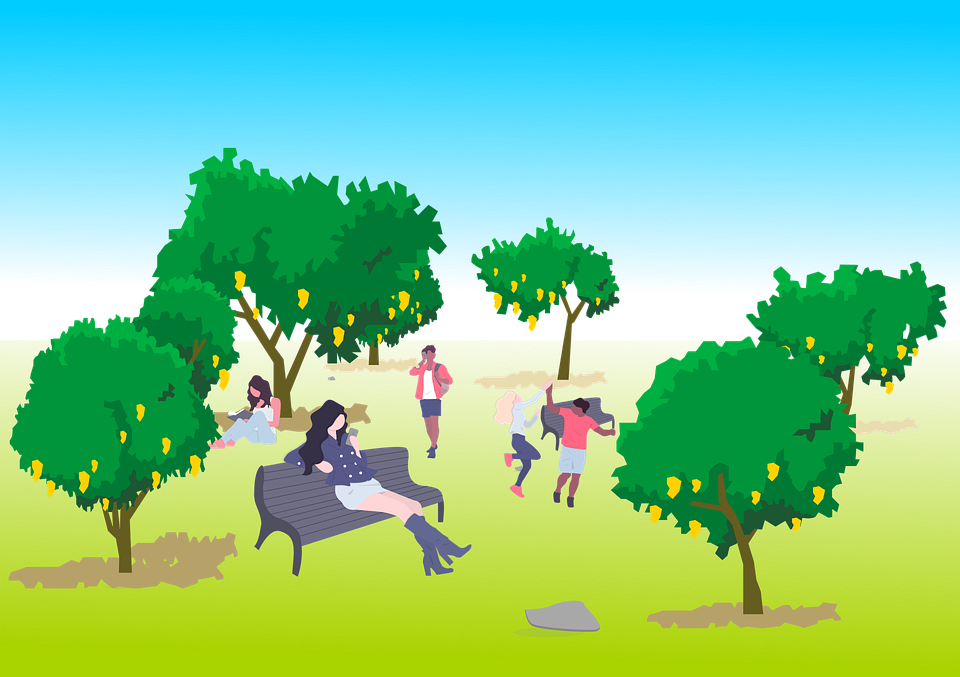 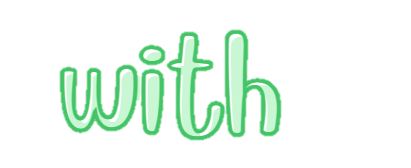 papá
el parque
con
la iglesia
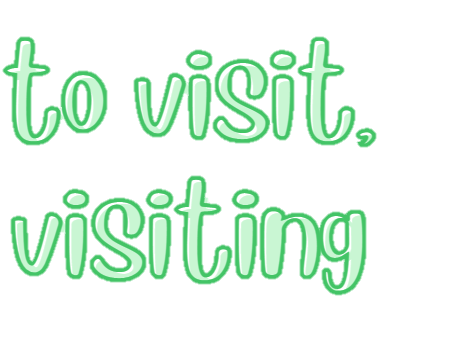 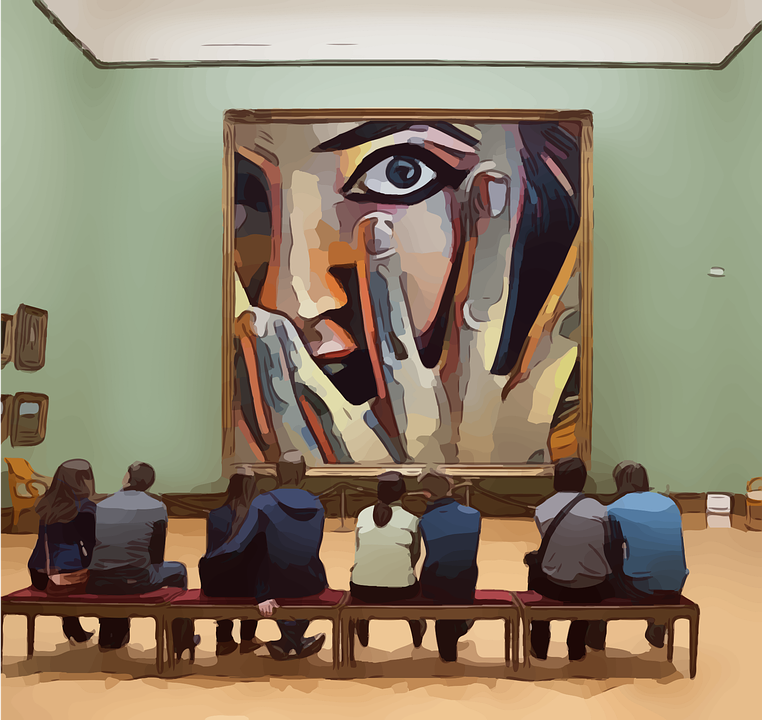 visitar
el museo
to visit, visiting
with
dad
to search, searching
museum
square
mum
to visit, visiting
to use, using
church
church
park
park
with
to search, searching
mum
to use, using
museum
square
dad
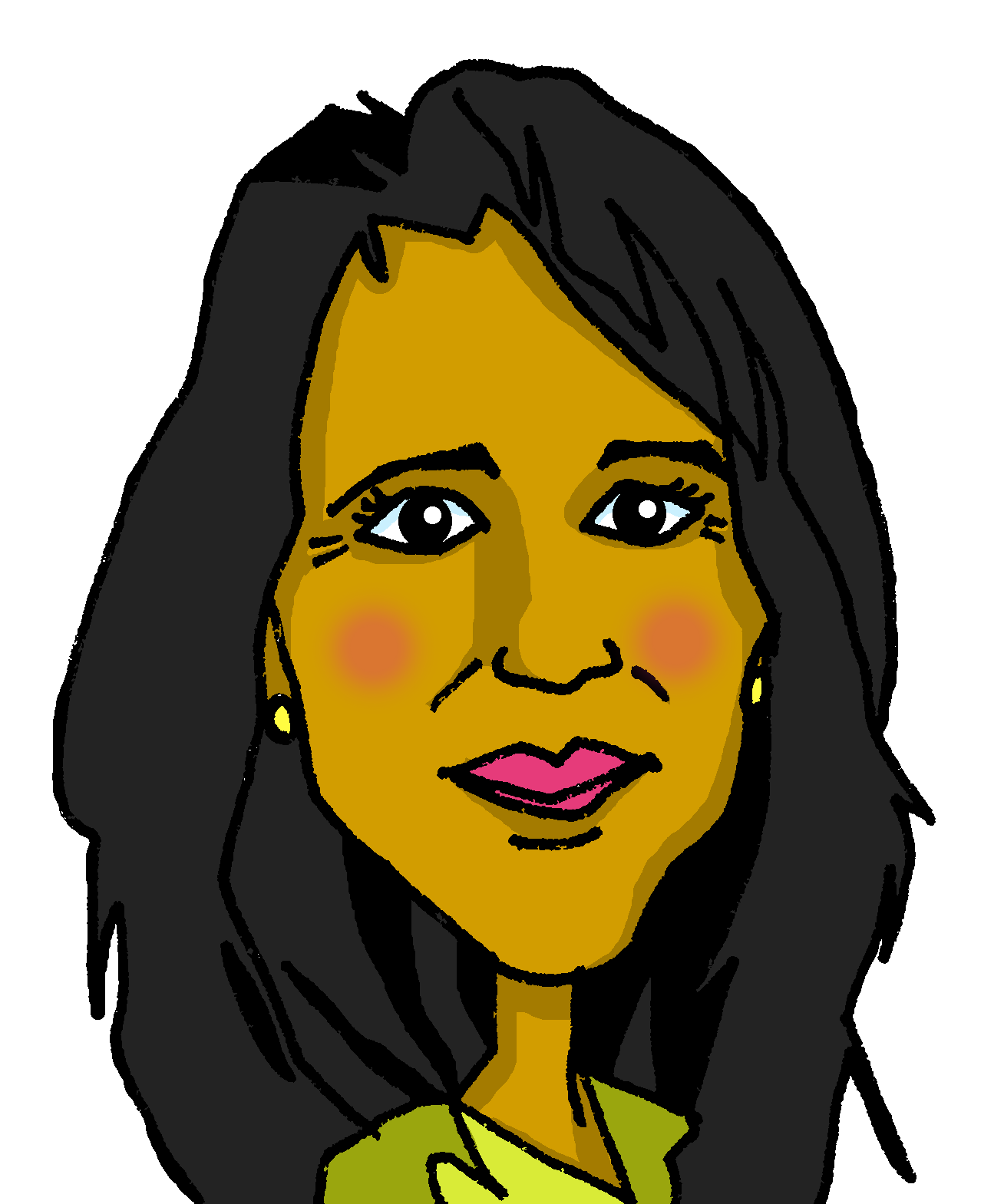 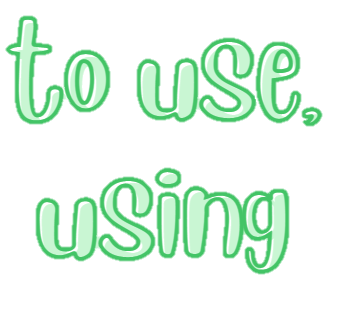 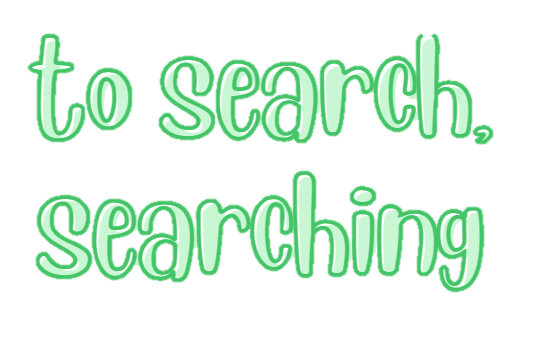 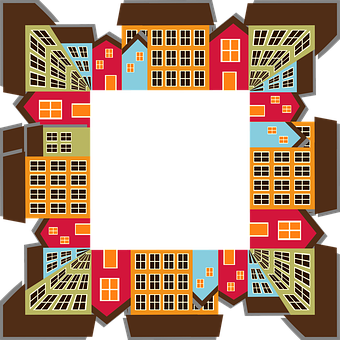 mamá
buscar
la plaza
usar
[Speaker Notes: Timing: 5 minutes

Aim: to present and practise written comprehension and read aloud of two items of previously taught vocabulary that we revisit this week and the
eight new words.

Procedure:1. Click for an English item. Elicit pronunciation of the Spanish from pupils.
2. Click to cover the Spanish word with a picture.
3. Continue with the remaining items.
4. Optional at this stage: elicit the Spanish from pupils, (English prompts reappear on each mouse click) this time without written Spanish support.

Click on the pictures to hear the Spanish audio.
Transcript / Order of words:]
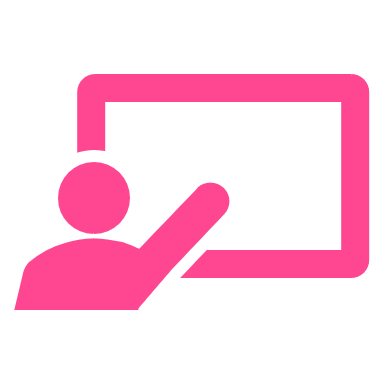 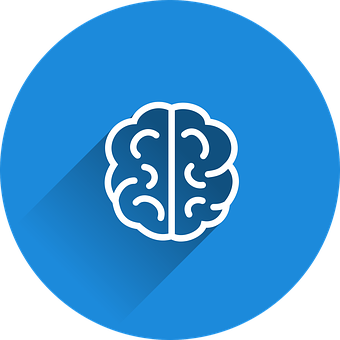 Lee y ordena* el vocabulario.
¡Qué desastre*!
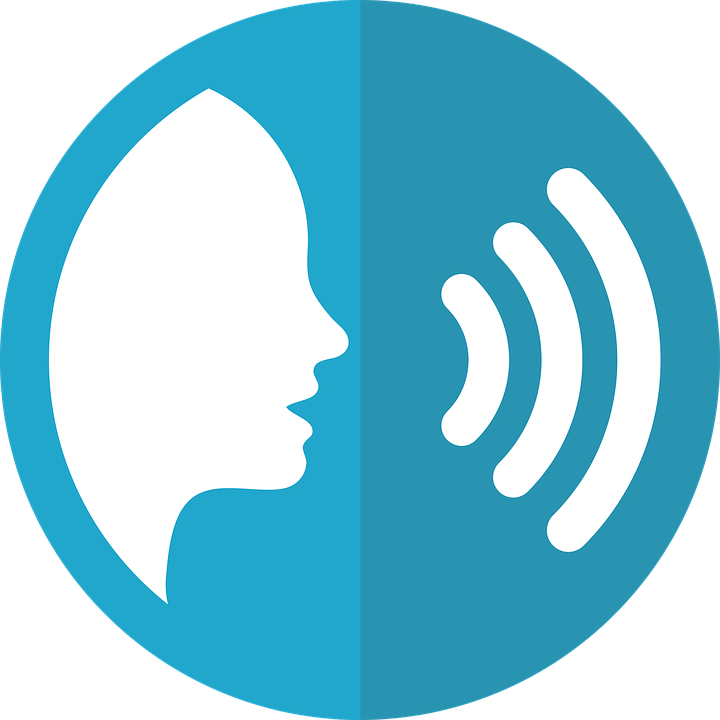 Quique has mixed up all his flashcards.
palabras
hablar
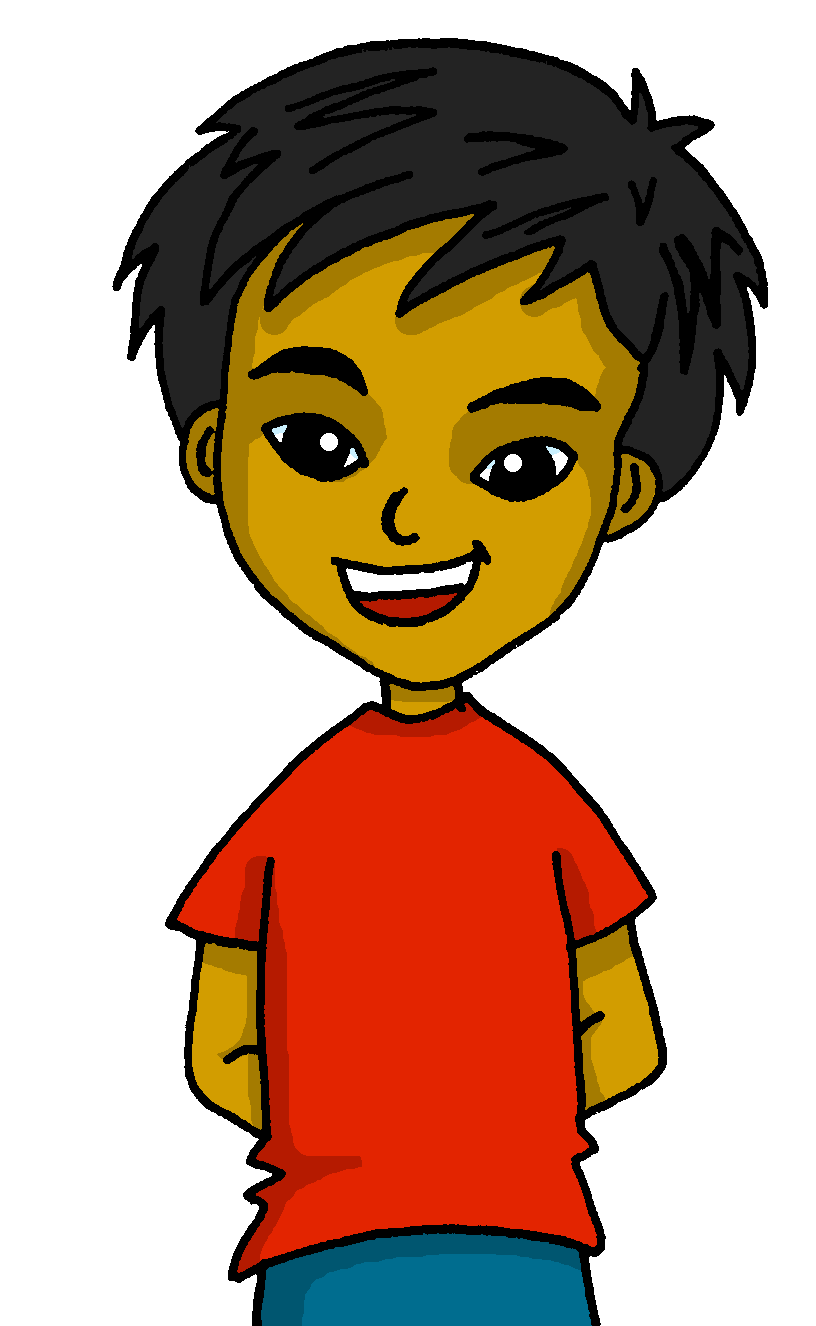 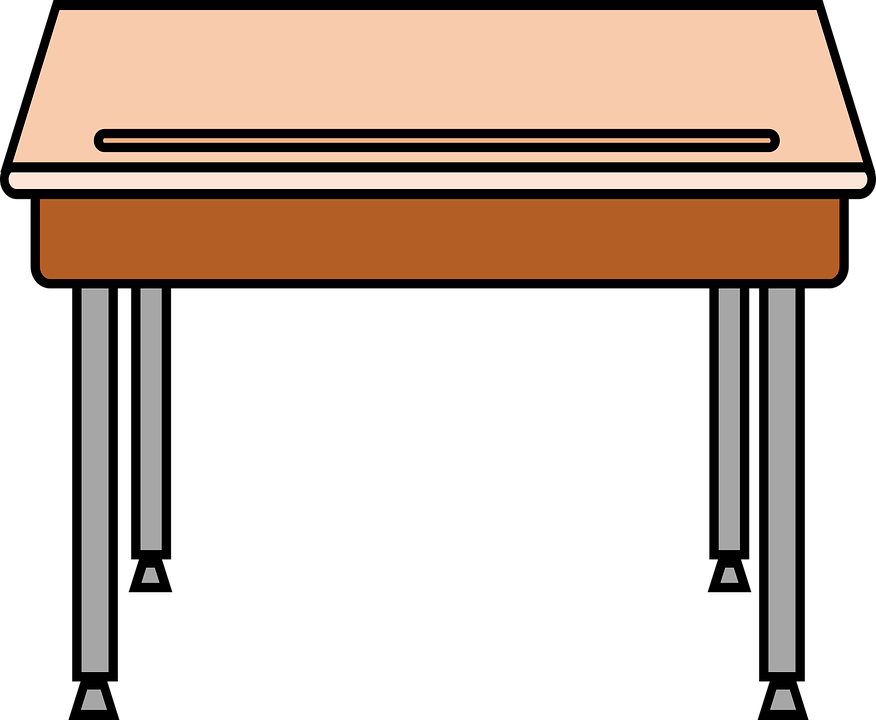 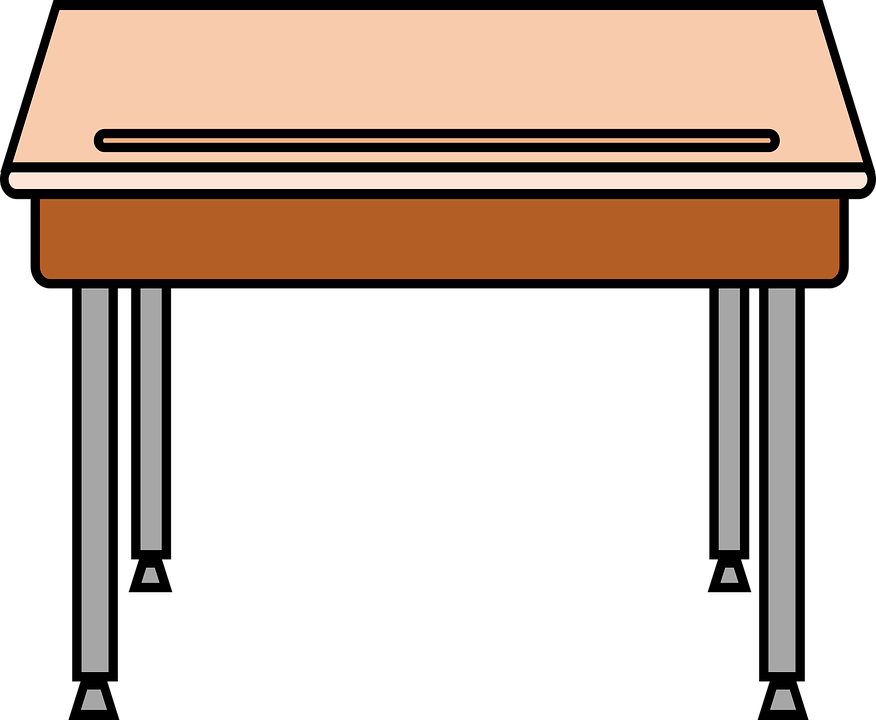 un
una
00
00
00
00
00
00
00
00
00
___ cosa      a thing
___ animal      an animal
___ parque      a park
___ idea      an idea
___ palabra      a word
___ hoja      a sheet, leaf
___ dibujo      a drawing
___ papá      a dad
___ mamá      a mum
00
00
00
___ país      a country
___ museo      a museum
___ plaza      a square
el desastre = disaster ordenar = to organise
[Speaker Notes: Timing: 3 minutes (one slide)

Aim: to introduce key vocabulary for the context of weekend and weekday activities.

Procedure:Pupils either work in pairs or chorally as a class, reading the Spanish words out loud, including the correct article, and the English meanings.

Order of words in the activity:
un museo
una plaza
un país
una cosa
un animal
un parque
una idea
una palabra
una hoja
un dibujo
un papá
una mamá

desastre [2532] odernar [1184]]
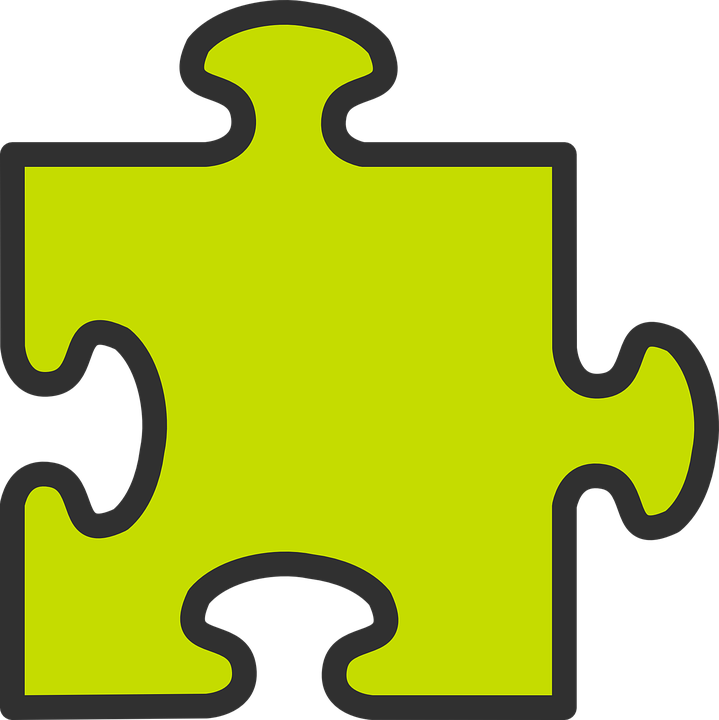 It is also the form of a verb you see in a dictionary.
Knowing who does what
[–ar verbs: ‘I’]
We have learned that the infinitive form of a verb often describes its general meaning.
In Spanish, the infinitive often ends in –ar.
Ejemplo:
Es interesante visitar un museo.
It’s interesting to visit a museum.
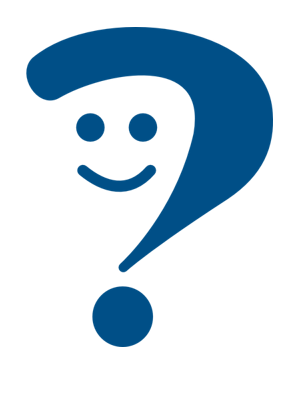 In Spanish, also use the infinitive to start sentences.
Visitar un museo es interestante.
In English, the infinitive is often written ‘to …’.
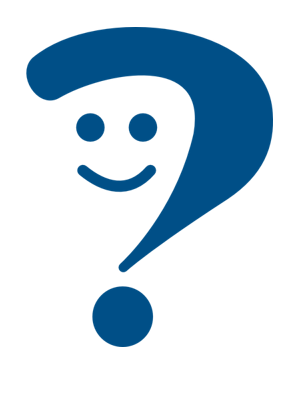 Visiting a museum is interesting.
To mean ‘I’ with a verb, the verb ending changes.
But in English at the start of a sentence we usually say ‘…ing’.
We remove –ar and add –o.
Ejemplo:
Visito un museo.
+ o
➜
visitar
I visit a museum.
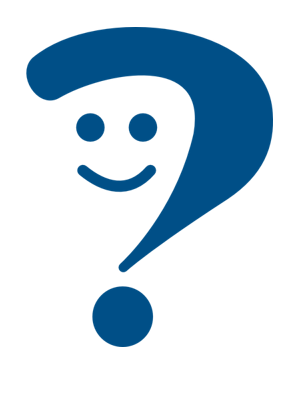 [Speaker Notes: Timing: 3 minutes

Aim: to introduce 1st person singular for –ar verbs, building on the concept of the infinitive from last week’s lesson.

Procedure:
Click through the animations to present the information.
Elicit English translations for the Spanish examples provided.]
Agua 💧 en los deberes* de Quique.
¡Lo siento!
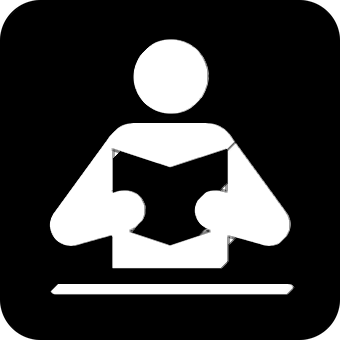 ¡Manchita!
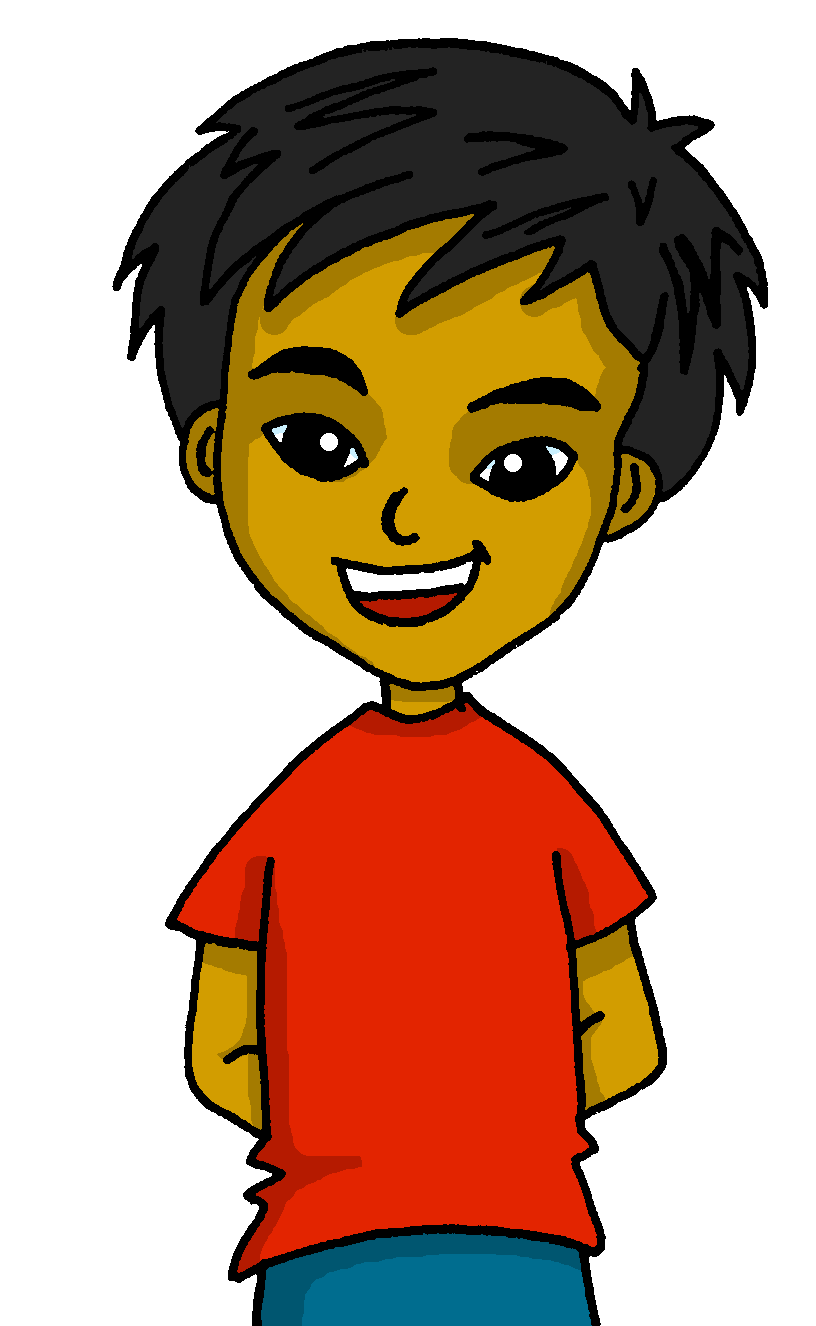 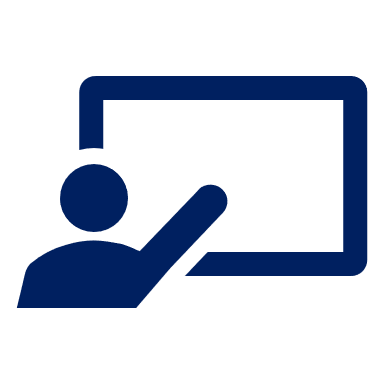 Manchita has spilled water all over Quique’s English homework.
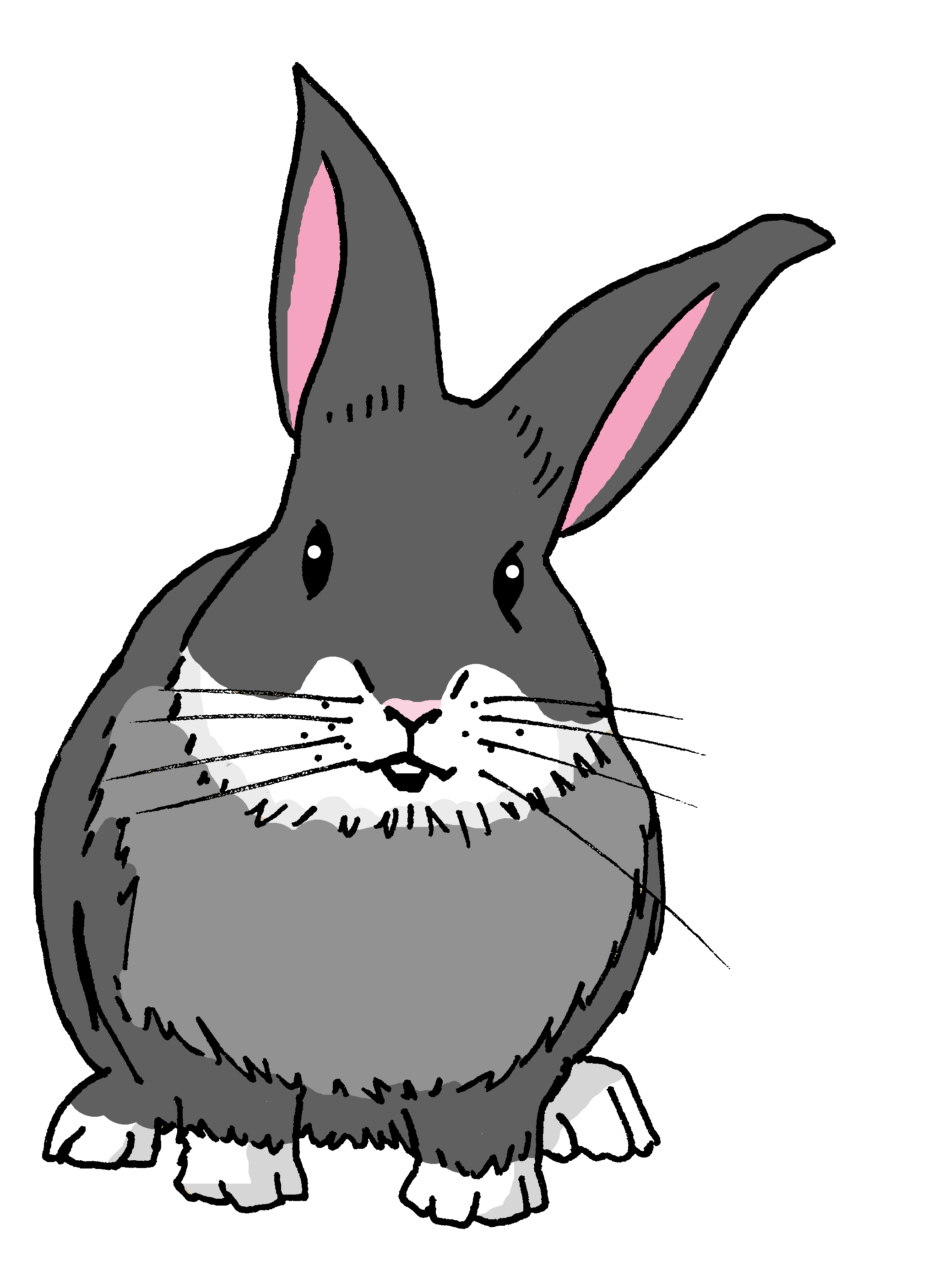 leer
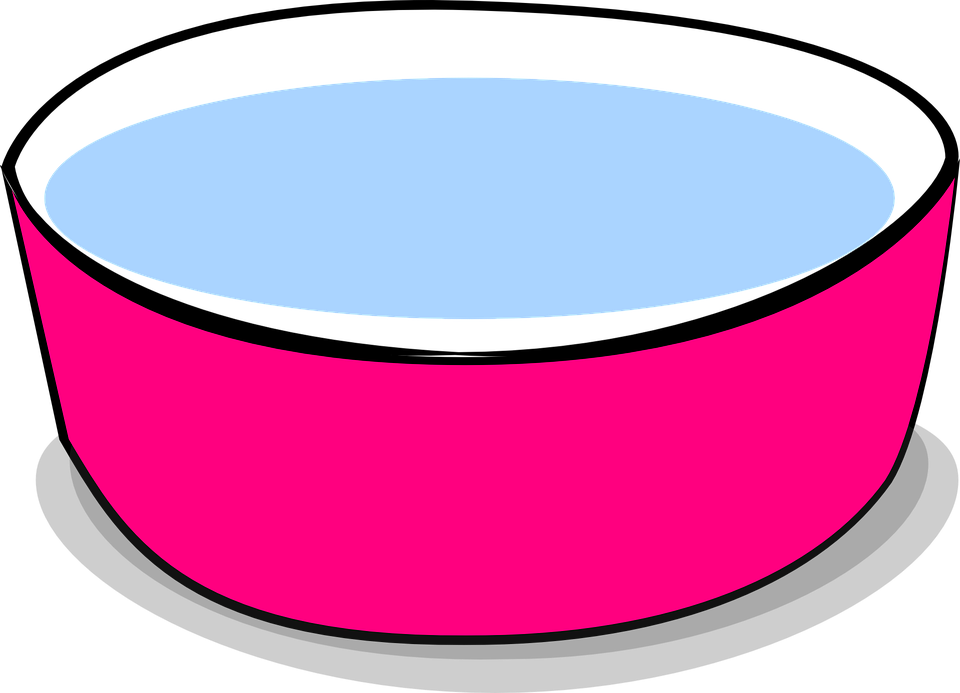 Lee las frases y marca     .
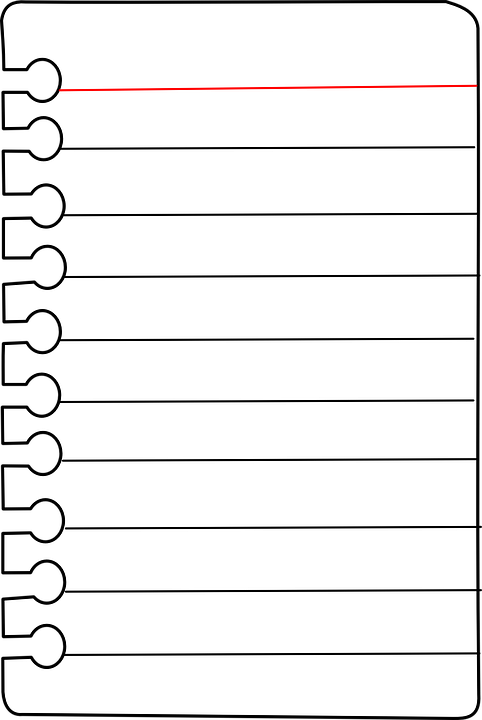 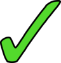 Visitar una iglesia es interesante.
E
deberes = homework
-Iffffalk-
Visiting   a church is interesting.
Uso un libro en clase.
Escribe el verbo en inglés        .
1
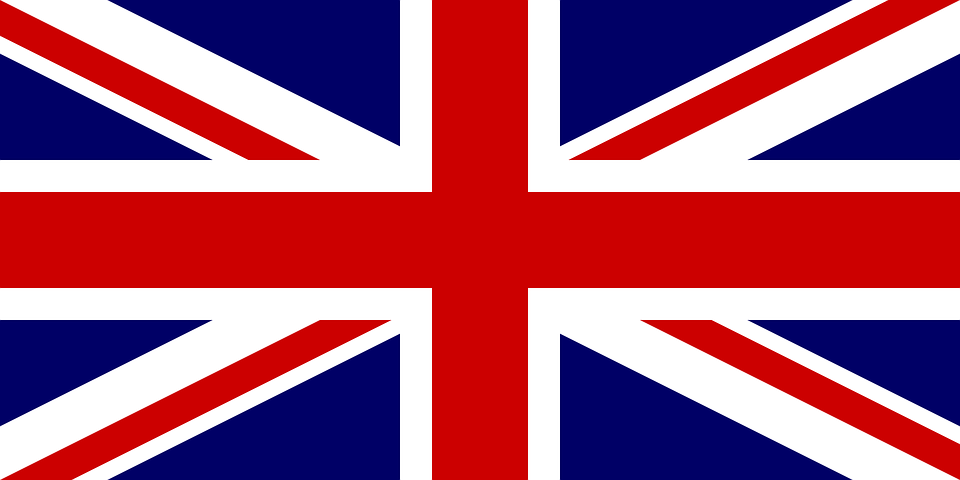 visiting
Iwpm
I use   a book in class.
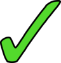 E
Crear es importante.
2
I use
Creating is important.
-tosintttg-
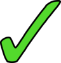 1
Buscar cosas es divertido.
3
creating
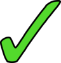 2
Searching for things is fun.
ttttistng
ttttistng
Visito un museo con mamá.
buscar
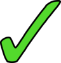 4
3
I visit    a museum with mum.
Ineiyed
I visit
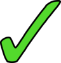 4
[Speaker Notes: Timing: 7 minutes
Aim: to practise written comprehension of key –ar verbs VS. infinitive verbs, including both possible translation into English (to __ / ing)

Procedure:
Read the title & click to explain the context of the task 
Click to bring further instructions in Spanish.
Do [E] with them to model the task and draw their attention to the verb (hablo). Is it the general meaning or does it refer to ‘I’?
Pupils complete 1-5. 
Click through the animations to bring up answers.
Ask pupils to translate the verbs into English. Remind students about the translation of the infinitive form of the verb in Spanish.


E. Visitar una iglesia es interesante.
Uso un libro en clase.
Crear es importante.
Es divertido buscar cosas.
Visito un museo con mamá. 

Deber [2197]]
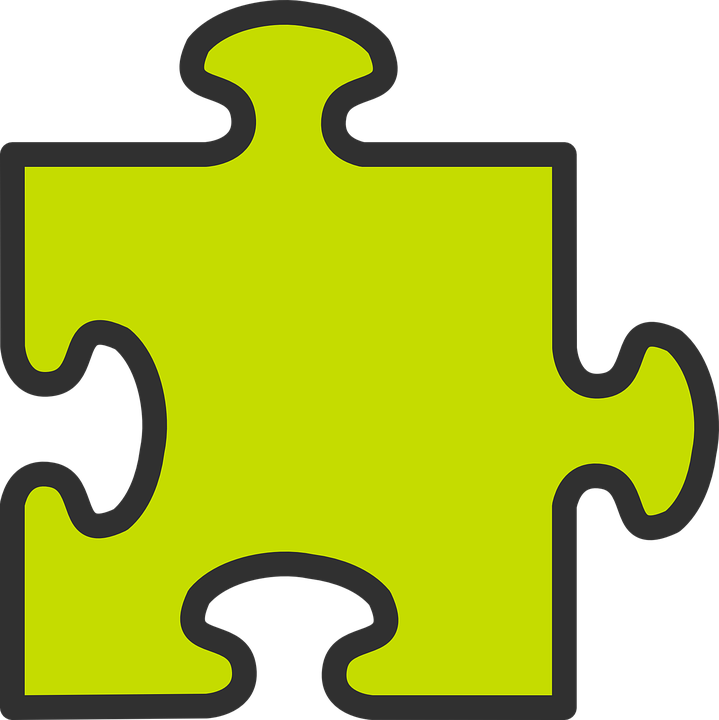 Knowing who does what
⚠ We don’t need pronouns because the verb ending tells us who is doing the action.
[–ar verbs: ‘I’ versus ‘s/he, it’]
In Spanish, the words for ‘I’ and ‘s/he’ (pronouns) are often unnecessary.
To mean ‘I’ with a verb, we remove –ar and add -o.
To mean ‘s/he, it’ with a verb, we remove –ar and add –a.
Ejemplo: visitar
s/he, it
I
Visito un museo.
Visita una iglesia.
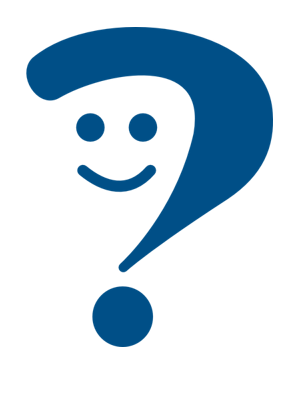 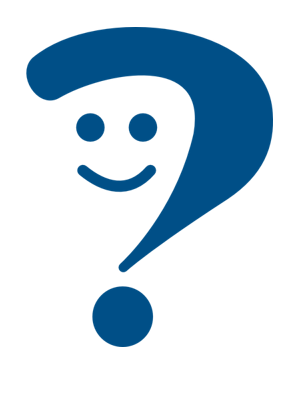 S/he visits a church.
I visit a museum.
[Speaker Notes: Timing: 3 minutes

Aim: to introduce 1st person singular for –ar verbs, building on the concept of the infinitive. 

Procedure:
Click through the animations to present the new information.
Elicit English translations for the Spanish examples provided.]
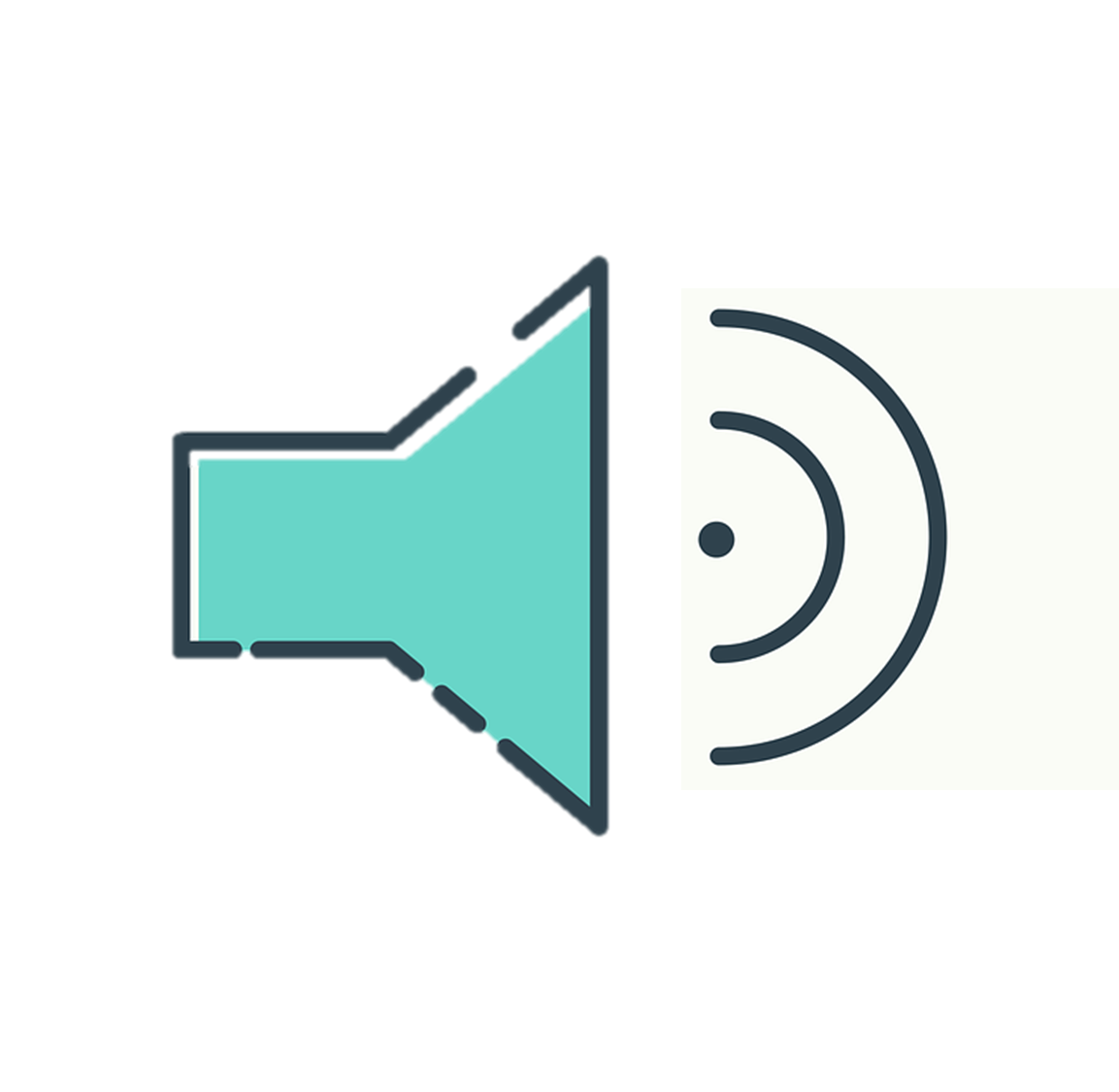 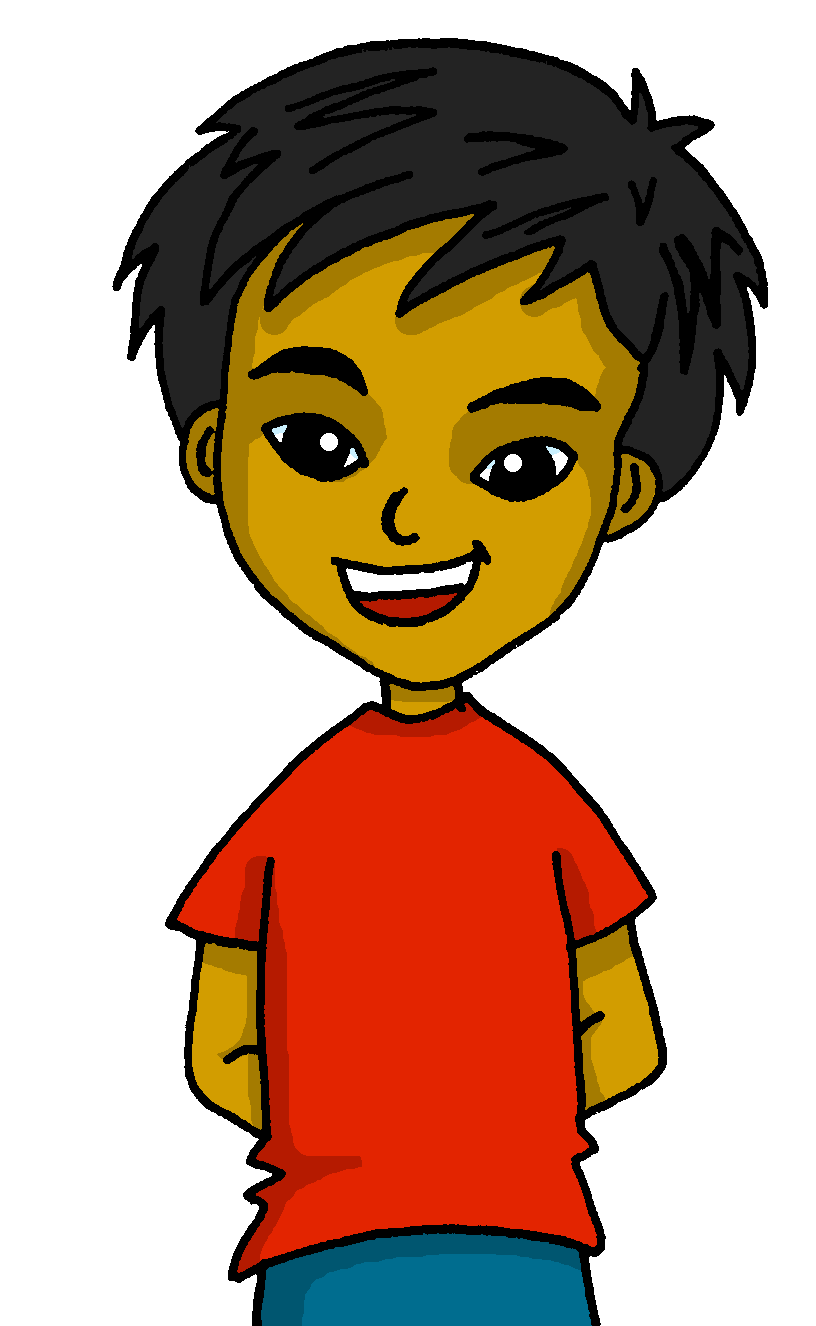 Quique compara* su* fin de semana* con mamá
Marca     .
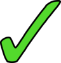 Escucha. ¿Quién es?
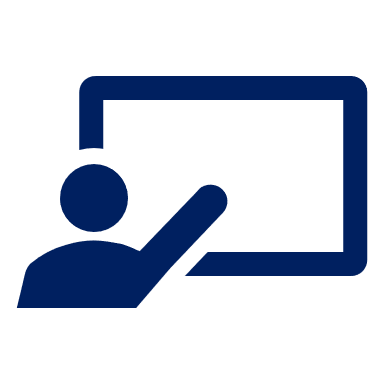 escuchar
Escribe el verbo en español       .
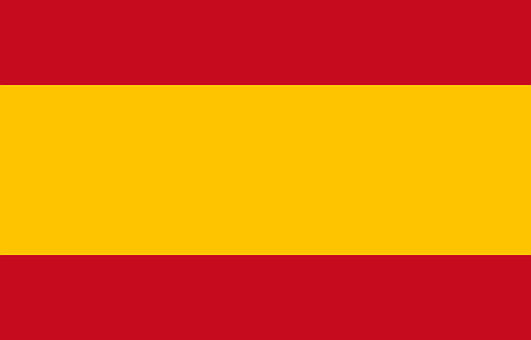 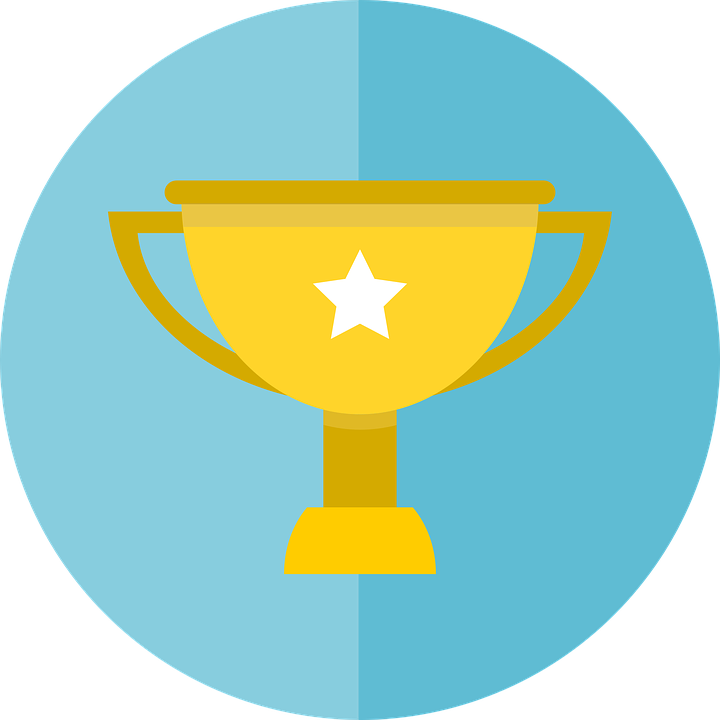 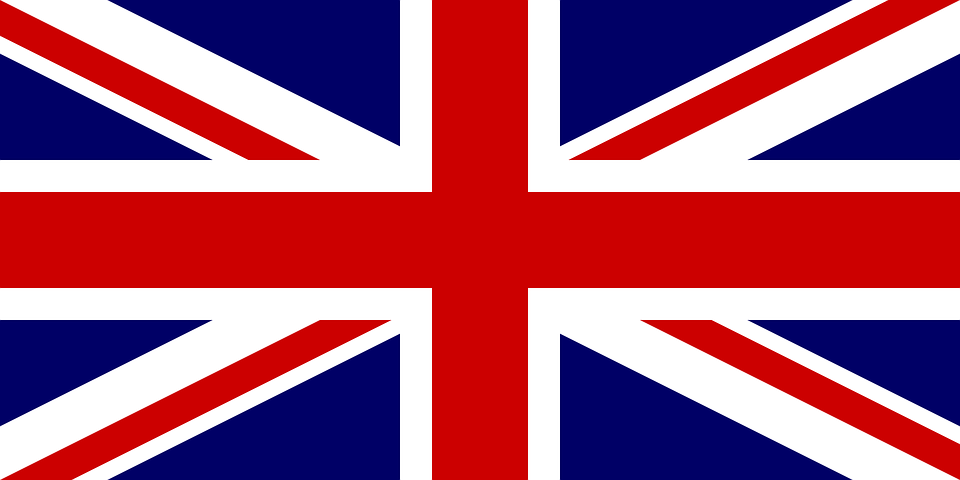 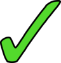 information
E
presenta
visito
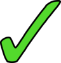 a museum
1
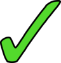 creo
un dibujo
2
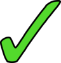 una iglesia
visita
compara = s/he compares
su = his/her
fin = end
(la) semana = week
3
visito
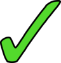 un parque
4
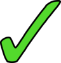 una plaza
busca
5
[Speaker Notes: Timing: 7 minutes

Aim: to practise aural recognition of 1st vs. 3rd person singular of –AR verbs in the present tense.

Procedure:
Read the context and click to bring up further instruction.
Pupils write 1-5 in their books.
Click to listen to the example. Quique is speaking Pupils tick whether they can hear the 1st person (I-Quique) or 3rd person singular (Mamá – she)
Do the example with them. 
Play 1-5.
Go through answers for 1-5
Click to bring up part 2 of the task- at this time of listening pupils write the verb and any extra information in English.
Transcript:
E.      Presenta información.
Visito un museo.
Creo un dibujo.
Visita una iglesia.
Visito un parque.
Busca una plaza.

comparar [1597] su [12] fin [182] semana [301]]
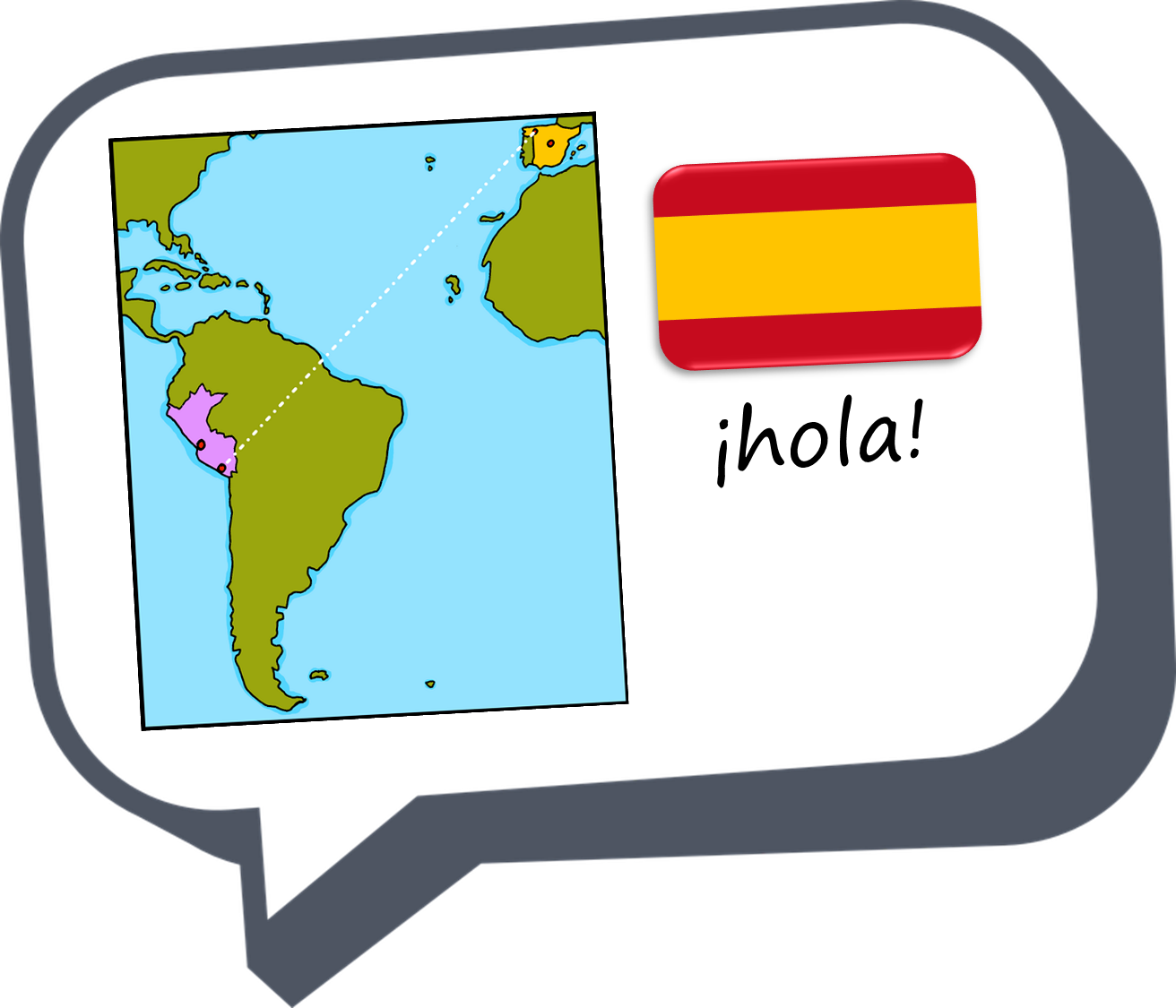 ¡adiós!
amarillo